Figure 2 Linear regression analysis of Eustachian valve length and atrial septal aneurysm grade.
Eur J Echocardiogr, Volume 12, Issue 1, January 2011, Pages 33–36, https://doi.org/10.1093/ejechocard/jeq100
The content of this slide may be subject to copyright: please see the slide notes for details.
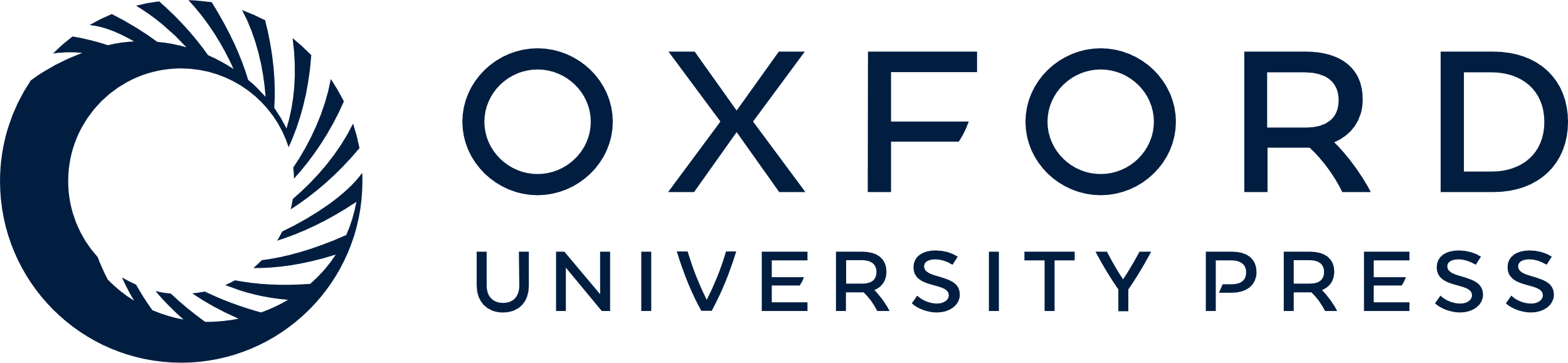 [Speaker Notes: Figure 2 Linear regression analysis of Eustachian valve length and atrial septal aneurysm grade.


Unless provided in the caption above, the following copyright applies to the content of this slide: Published on behalf of the European Society of Cardiology. All rights reserved. © The Author 2010. For permissions please email: journals.permissions@oup.com]